KS3 Knowledge Organiser: Y9 CAD & Engineering
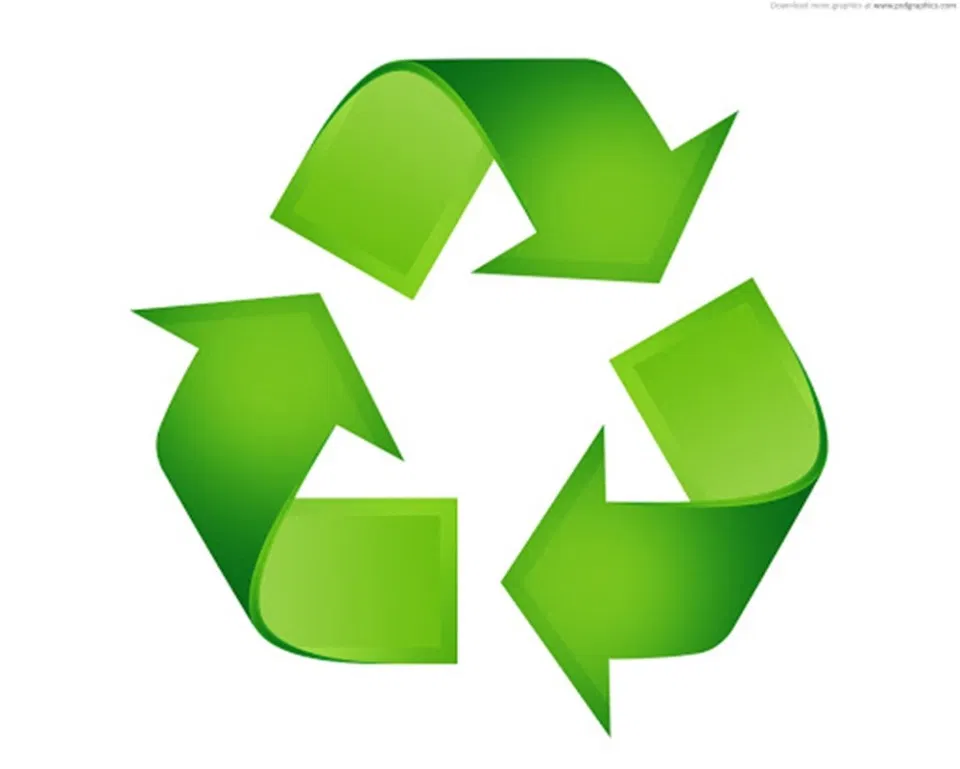 Recognising & Modelling Ideas
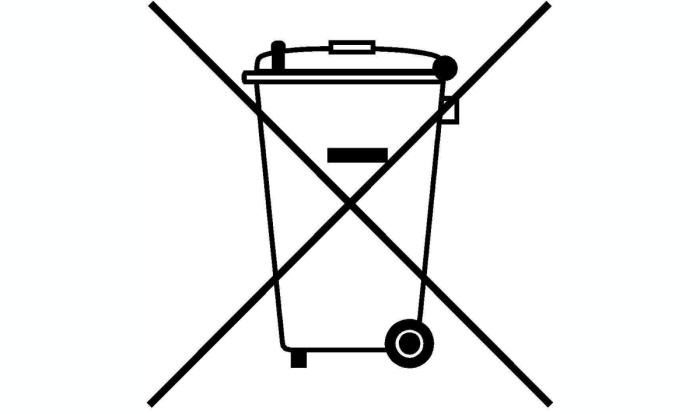 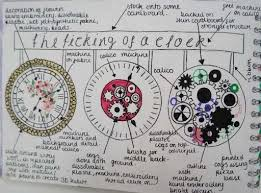 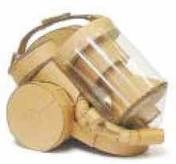 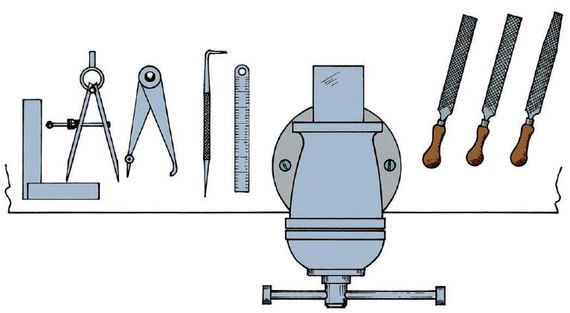 KS3 Knowledge Organiser: Y9 CAD & Engineering
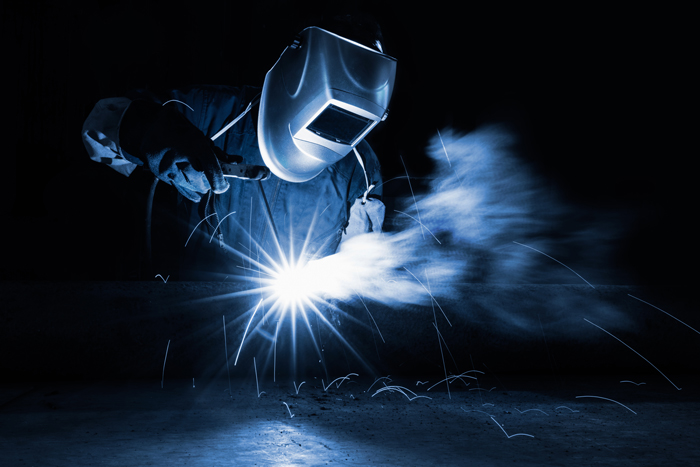 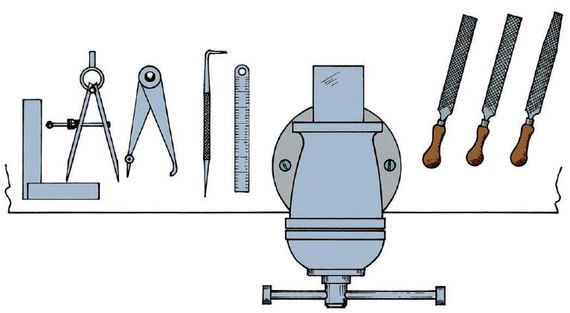 Manufacturing Safely
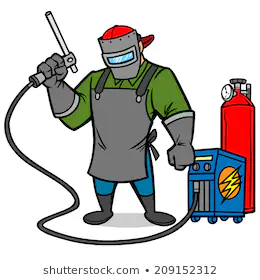 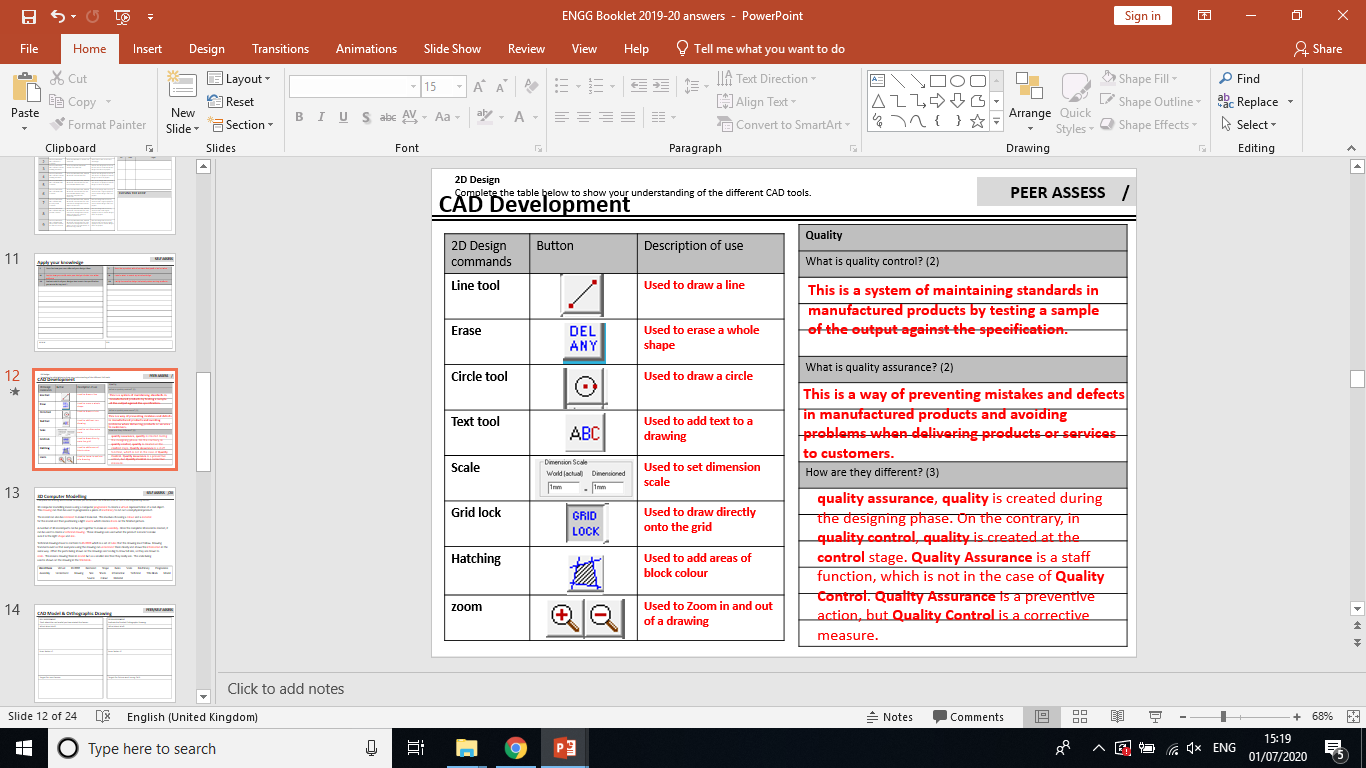 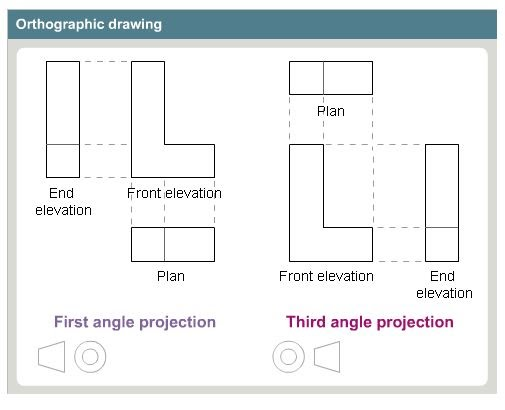 KS3 Knowledge Organiser: Y9 CAD & Engineering
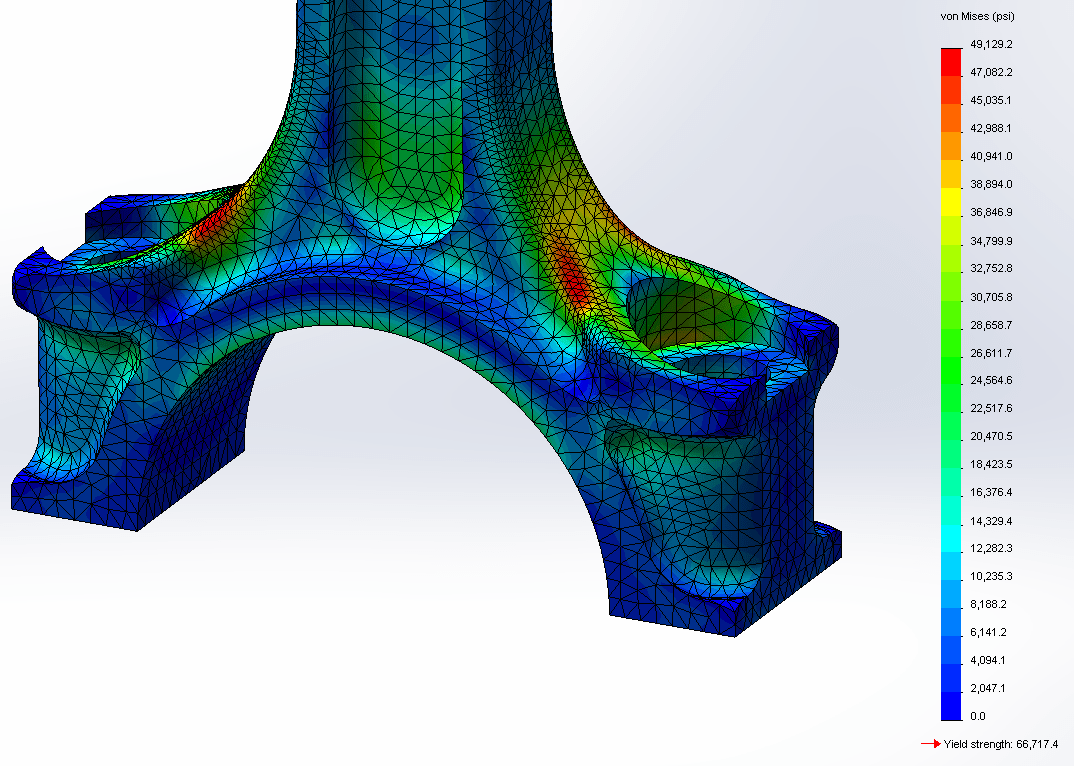 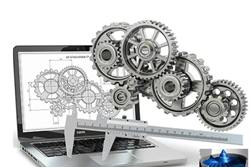 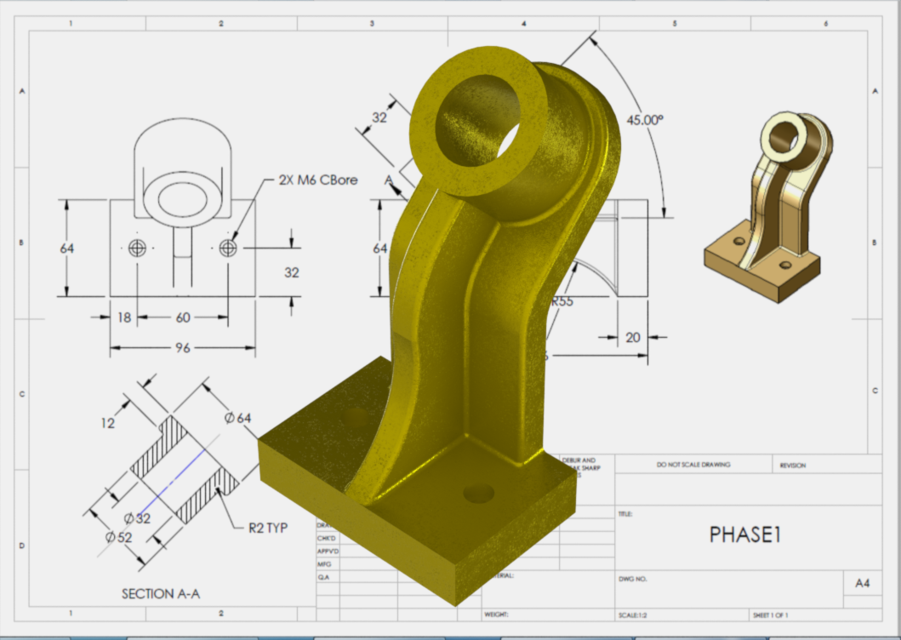 Material Properties
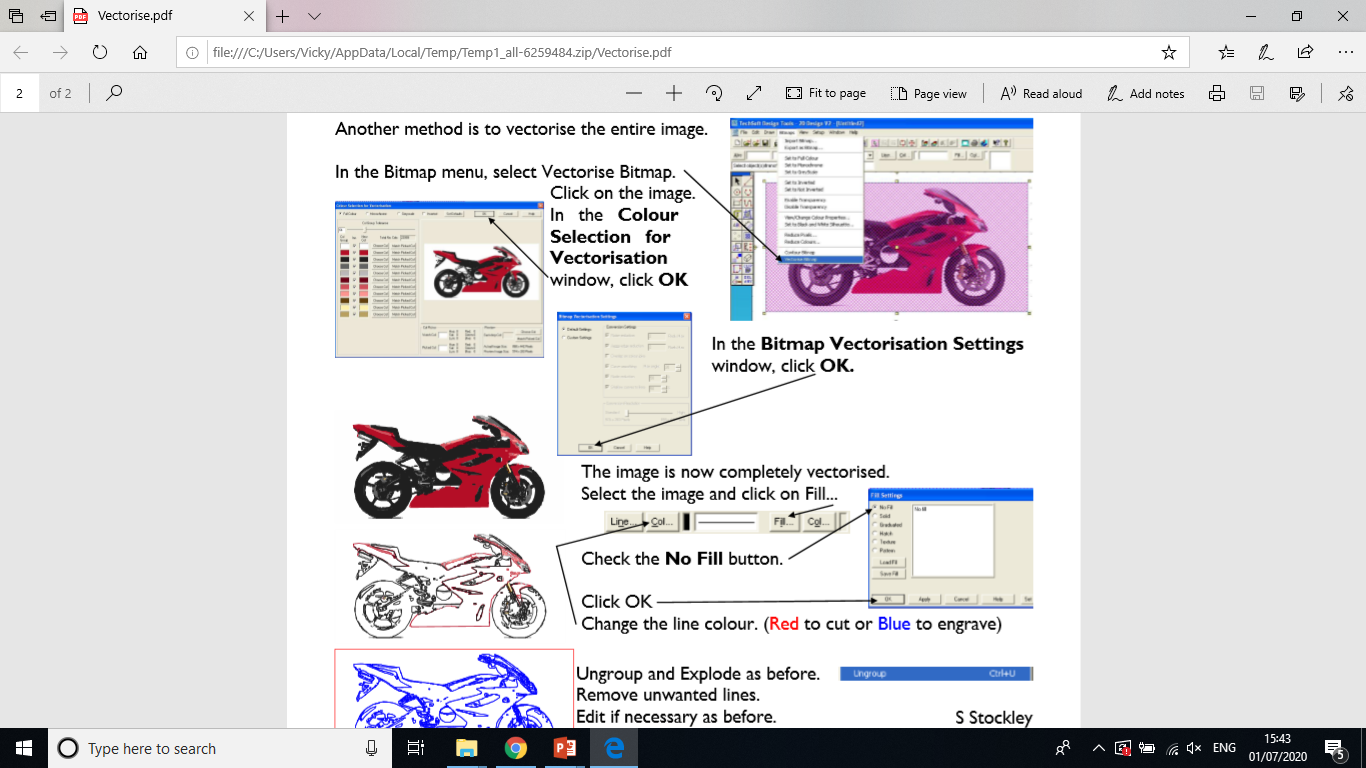 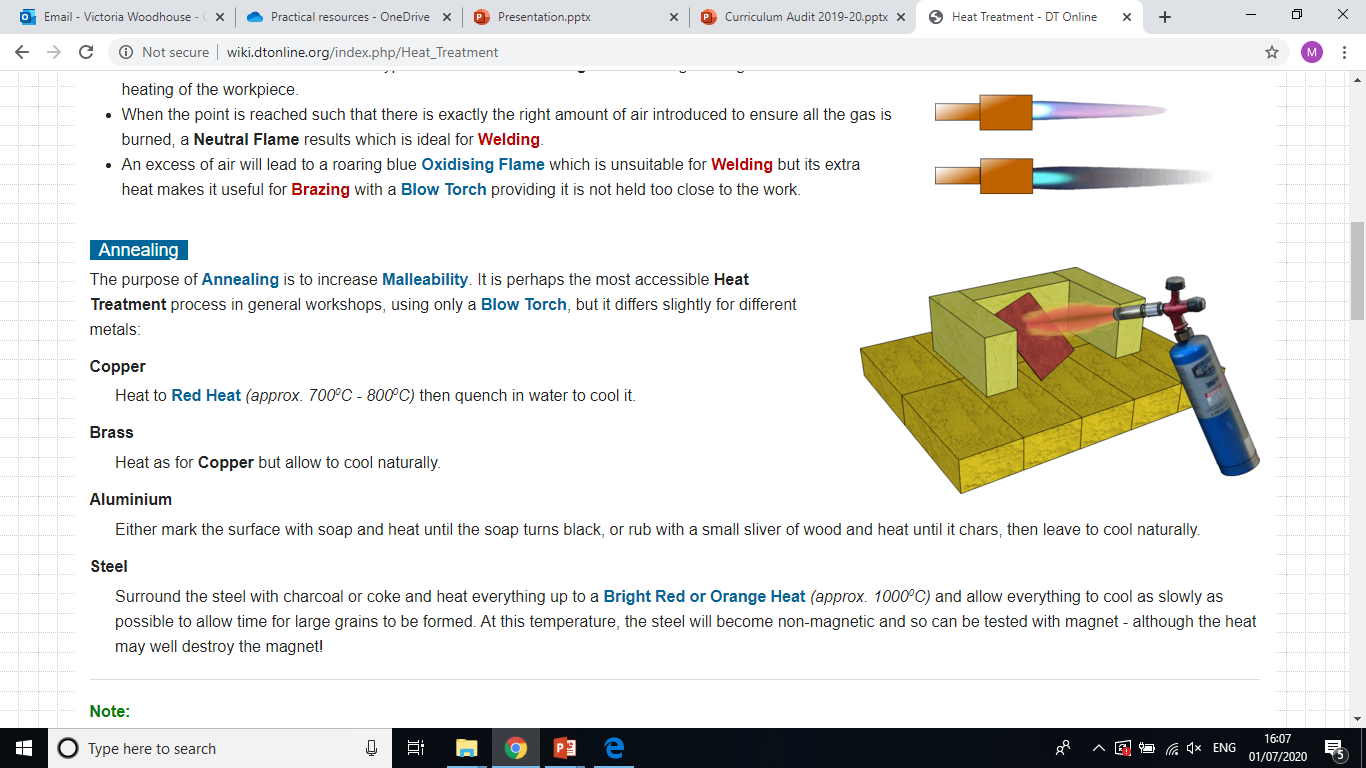